Корнеплод -
это разросшийся, сильно утолщенный корень растения.
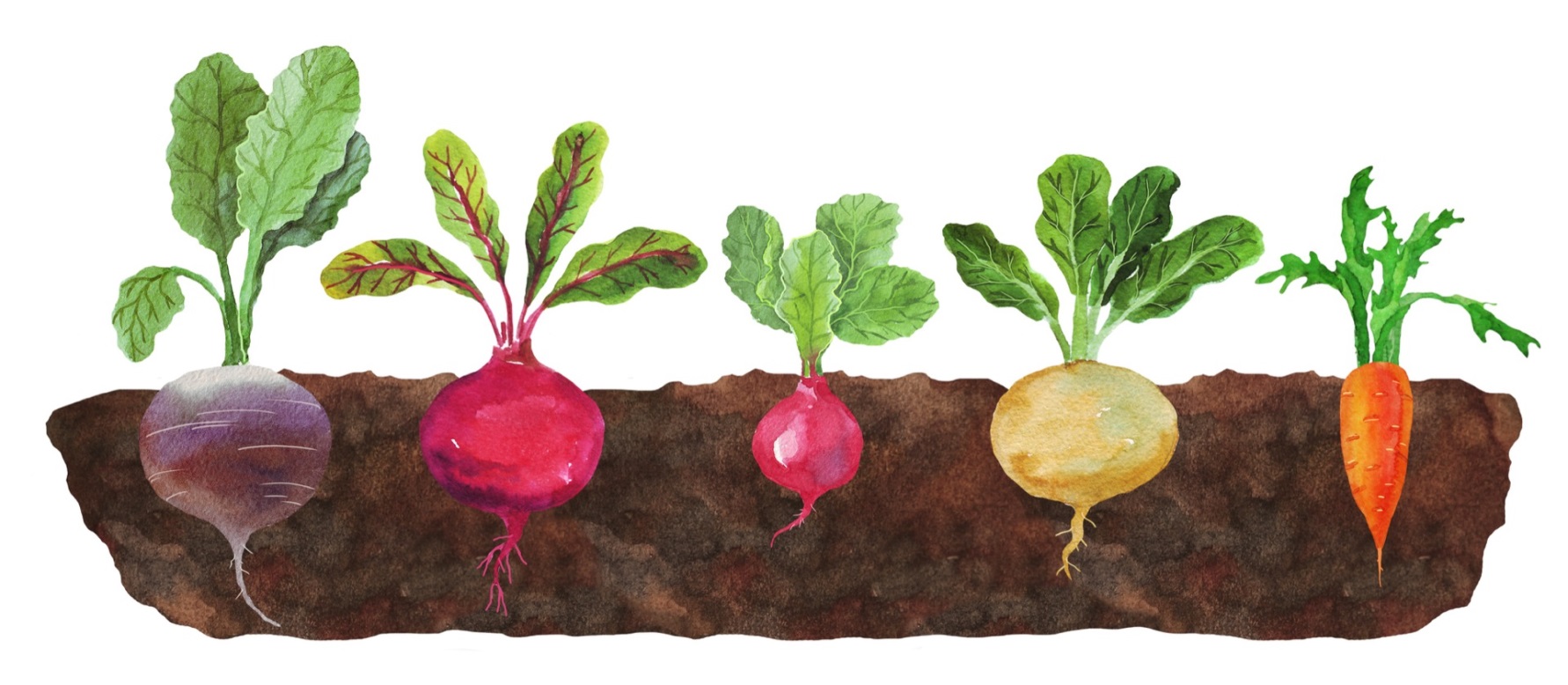 Уборка столовых корнеплодов
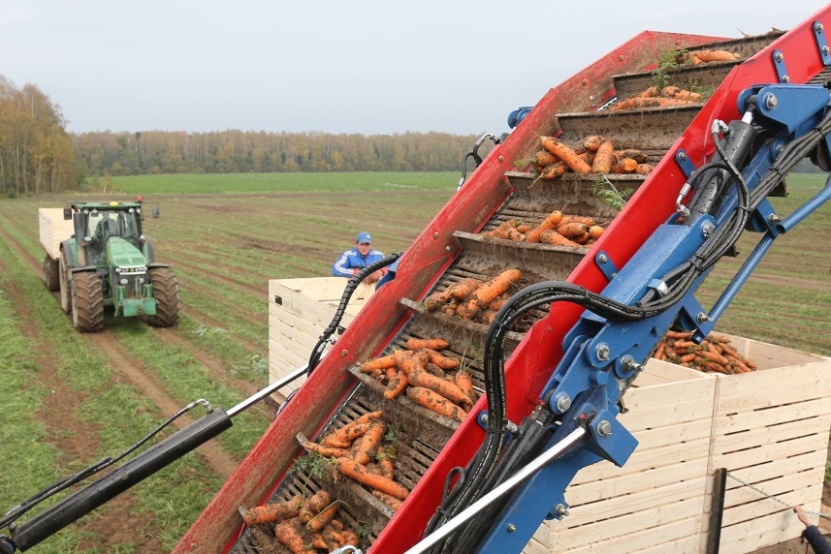 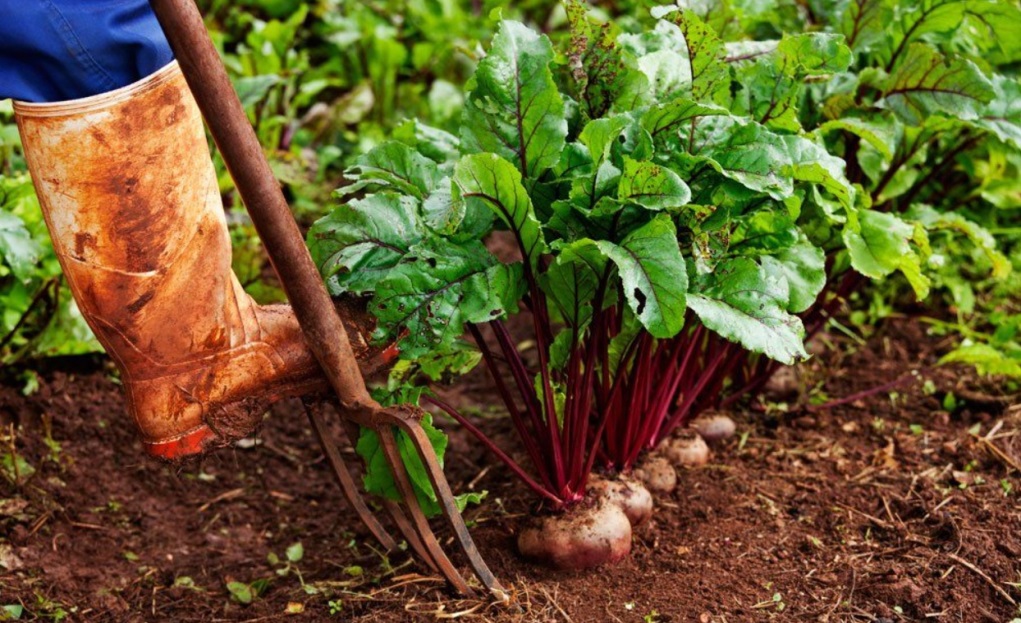 Строение корнеплодов столовой  свеклы и моркови
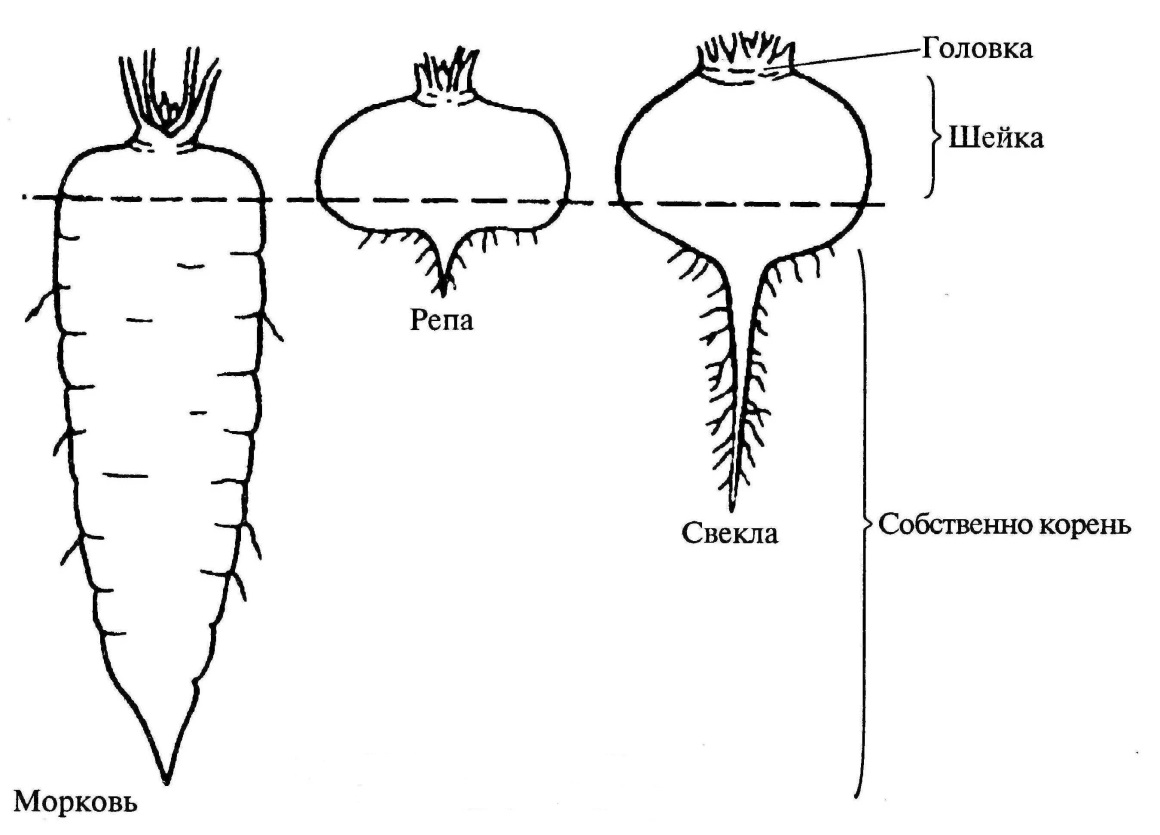 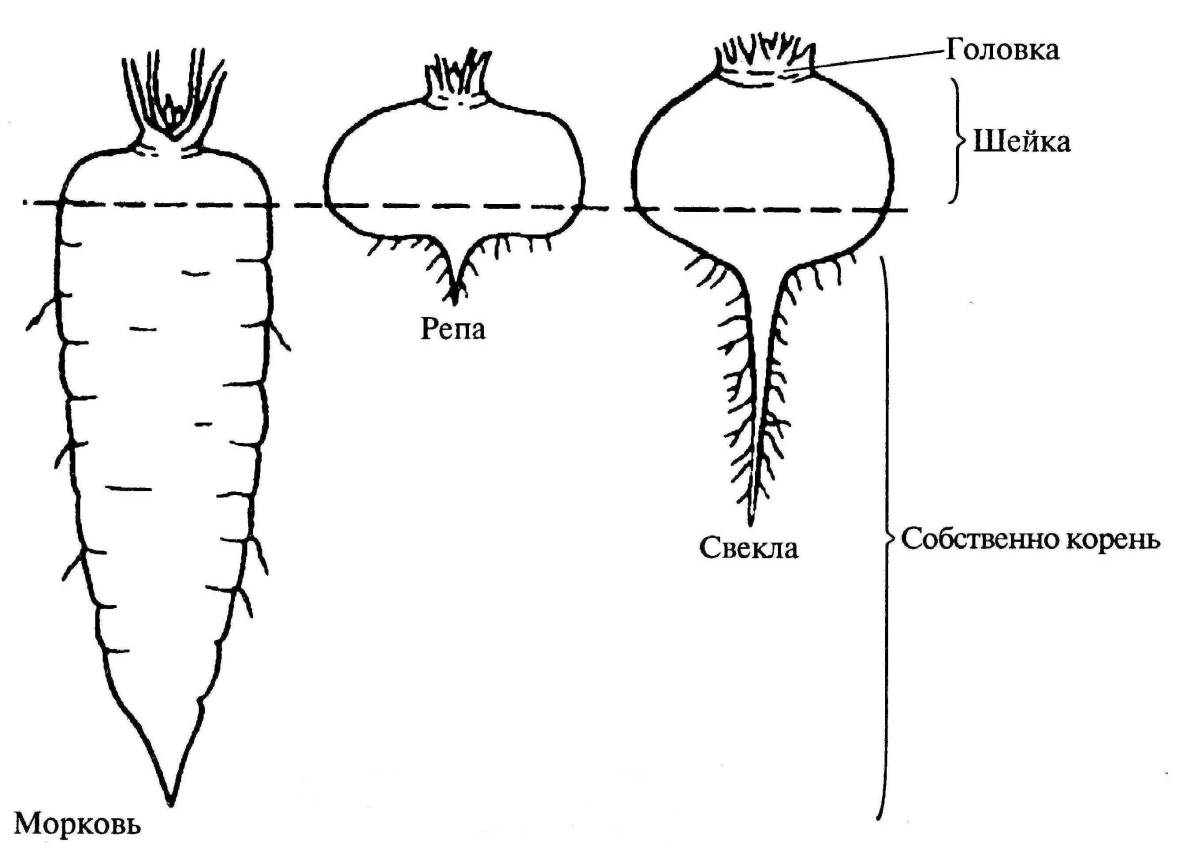 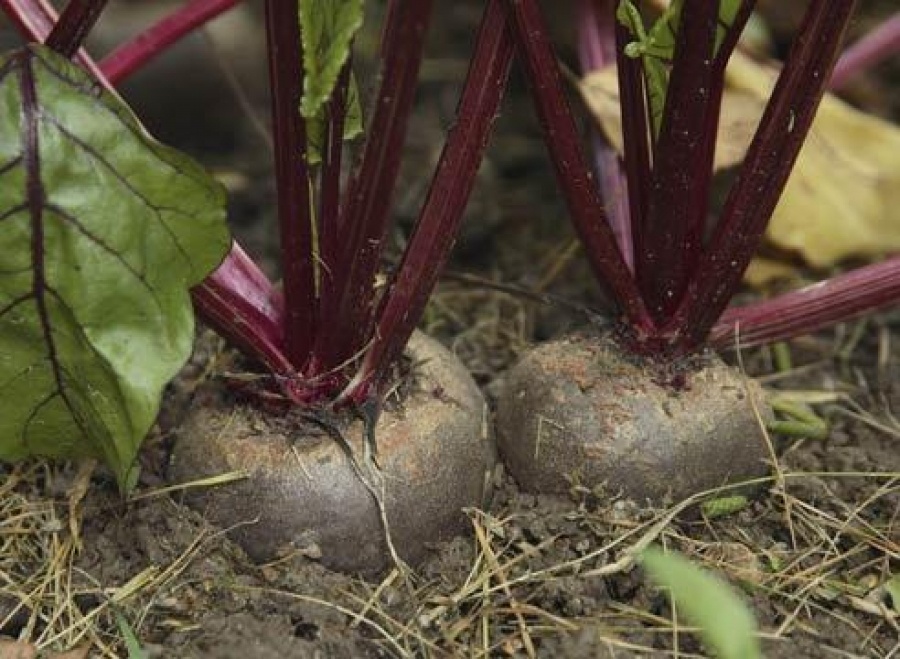 У столовой свеклы головка и шейка сильно разрастаются, поэтому корнеплоды наполовину выступают из почвы.
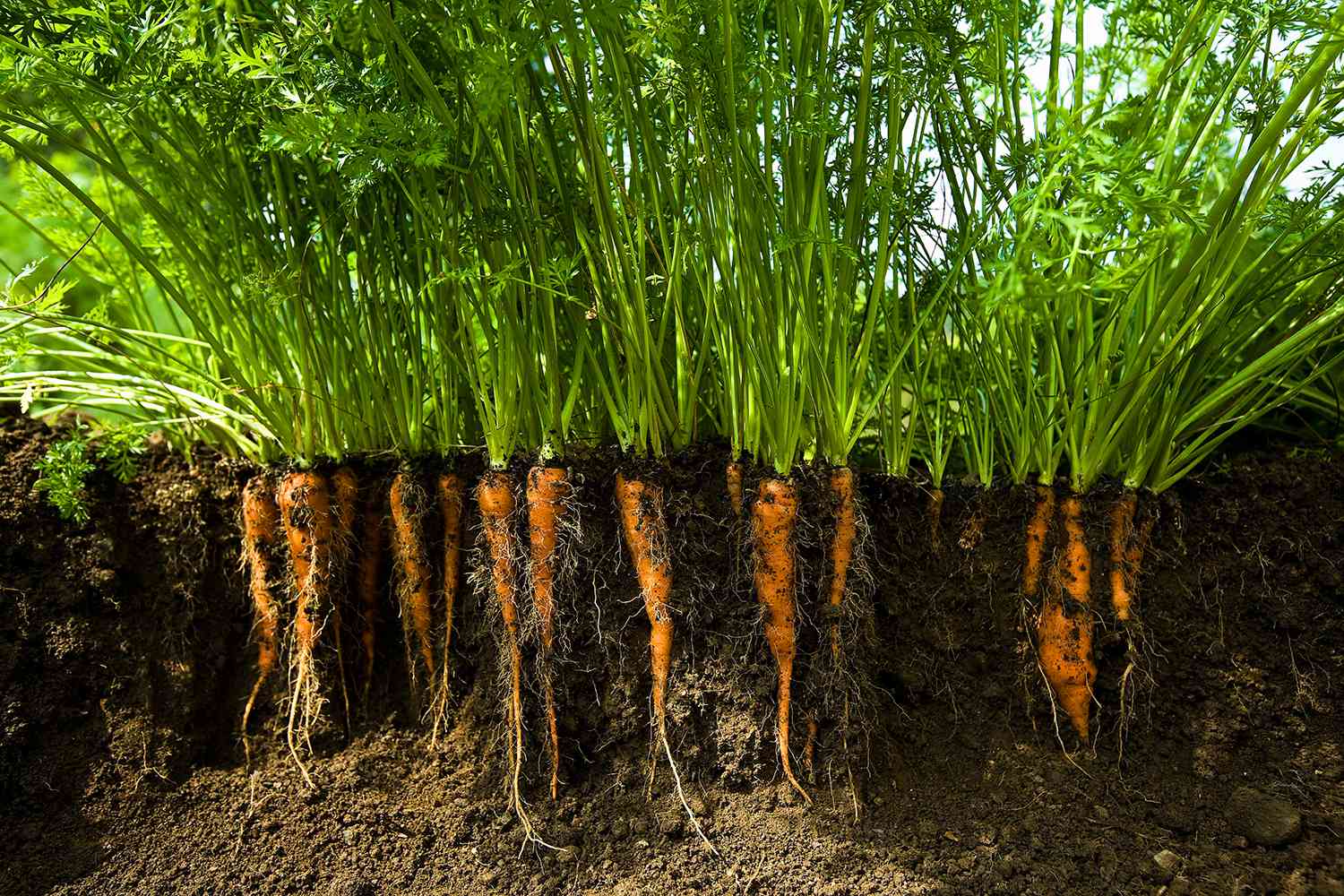 Корнеплоды столовой моркови полностью находятся в почве.
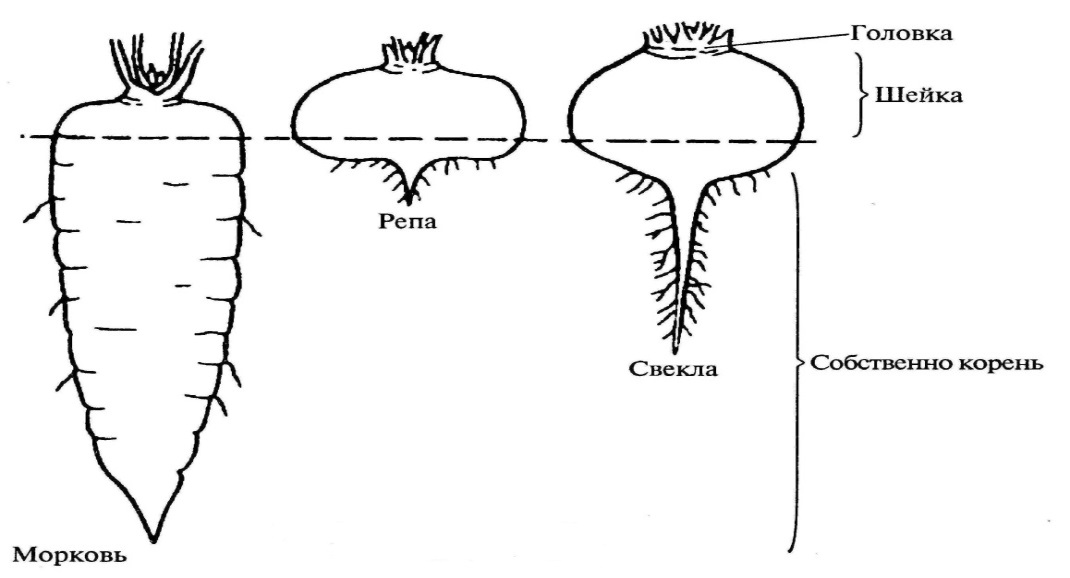 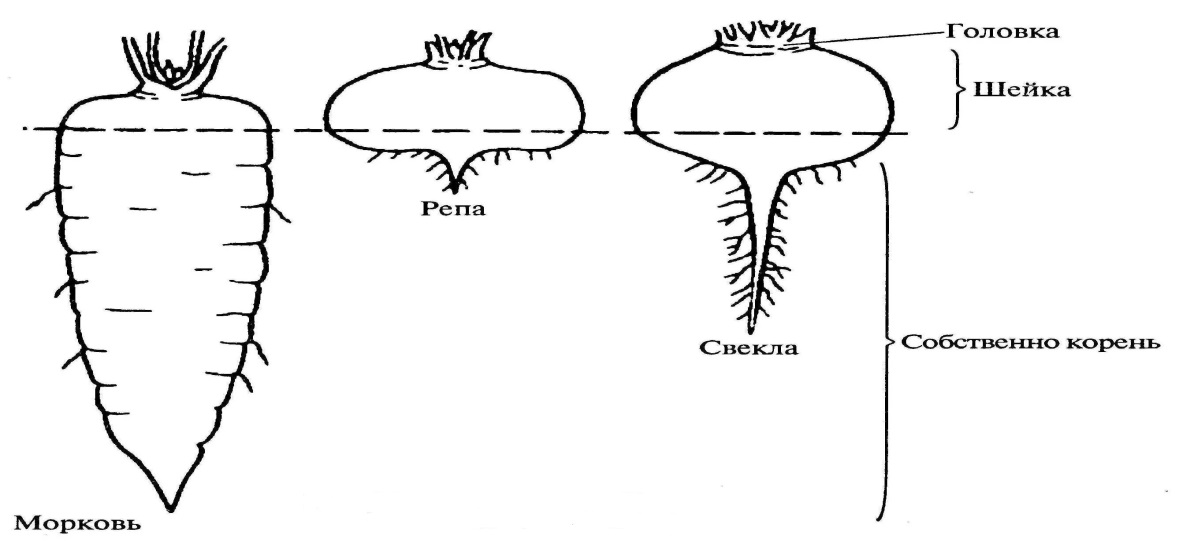 Сроки уборки.
Столовую свеклу убирают в начале сентября, она может пострадать от первых осенних заморозков.

Столовую морковь убирают в конце сентября.
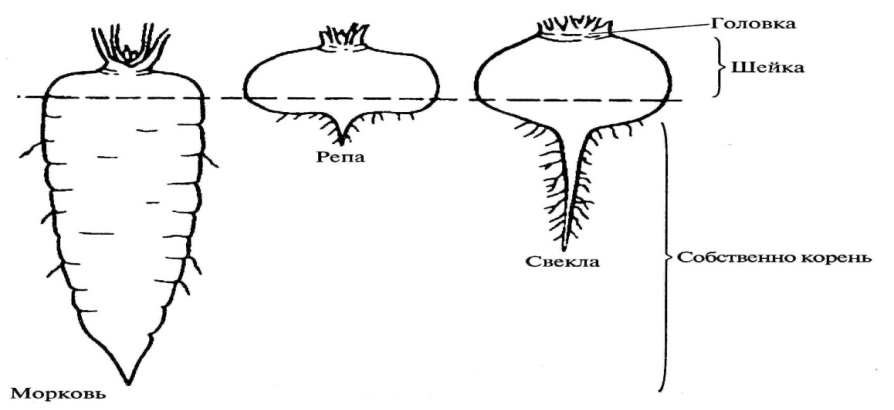 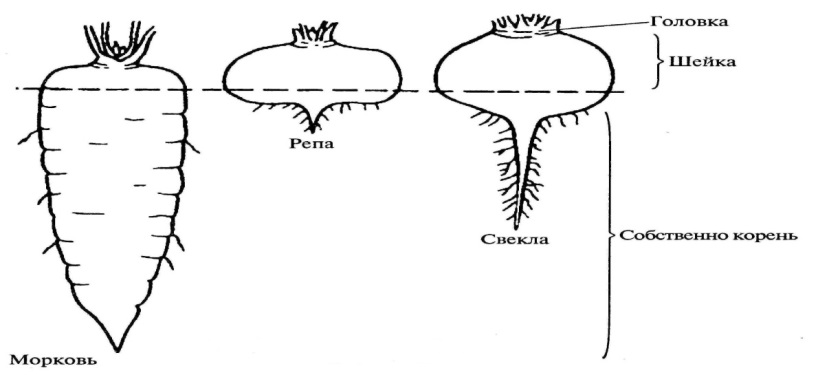 Способы уборки
Механизированный
Полумеханизированный
Ручной
В крупных овощеводческих хозяйствах на больших полях уборку корнеплодов проводят механизированным способом.
Столовую свеклу убирают с помощью свеклоуборочного комбайна.
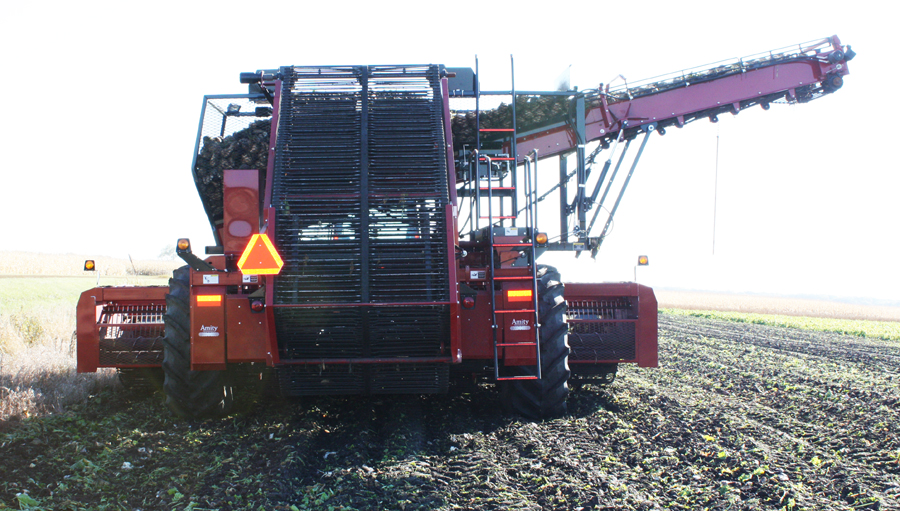 Для механизированной уборки столовой моркови используется корнеуборочная машина.
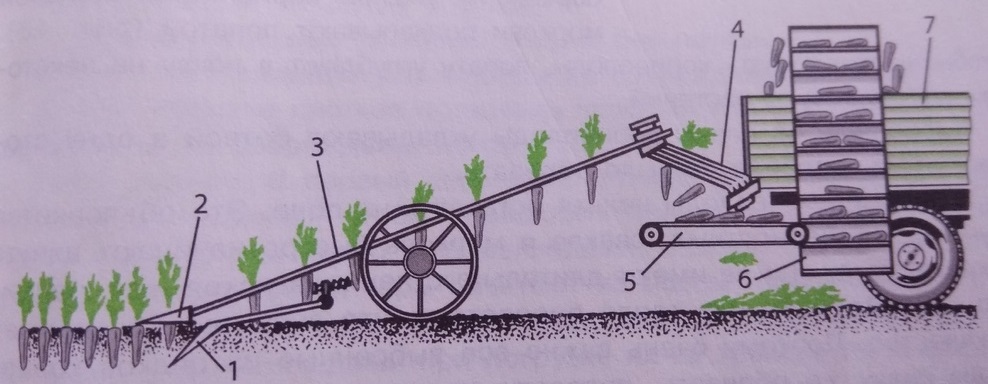 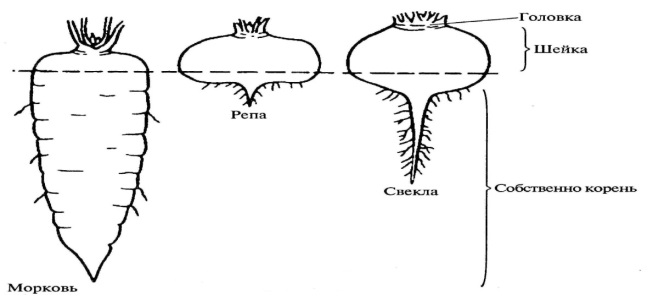 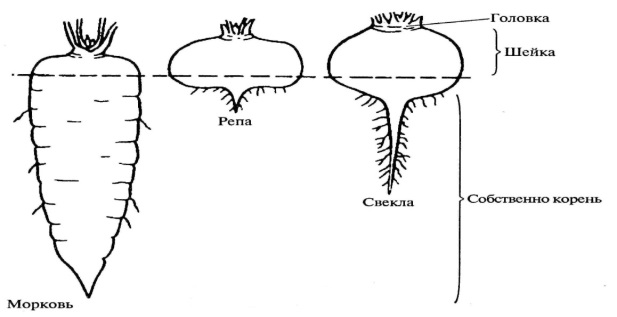 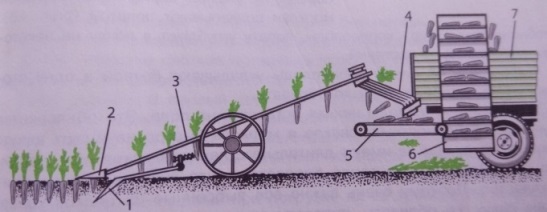 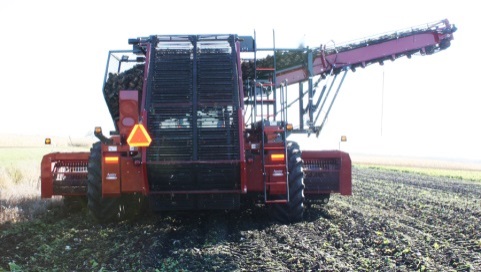 В небольших хозяйствах  уборку столовых корнеплодов проводят с частичным применением машин (полумеханизированным способом).
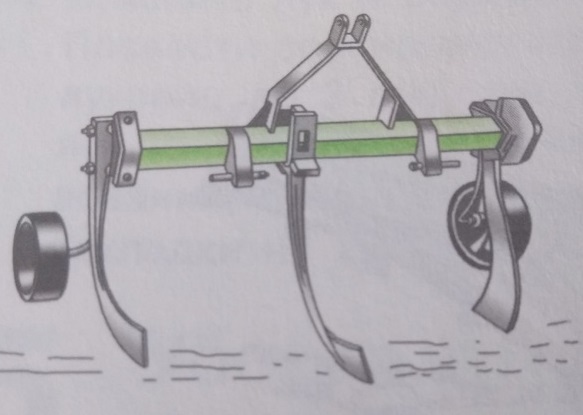 Корнеплоды свеклы и моркови подкапывают свеклоподъемником.
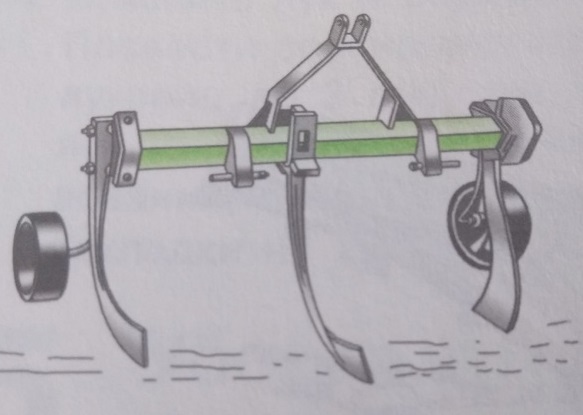 Ручной способ уборки столовой моркови
 Правой рукой взять растение 
за нижнюю часть листьев.

 Подкопать лопатой корнеплоды 
на расстоянии 15 см 

Сложить рядком выкопанные 
корнеплоды
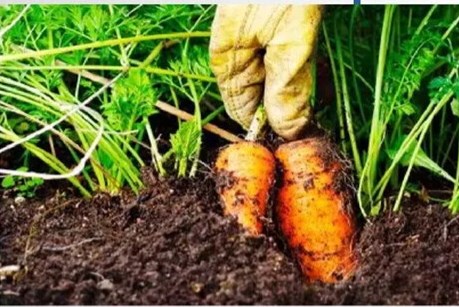 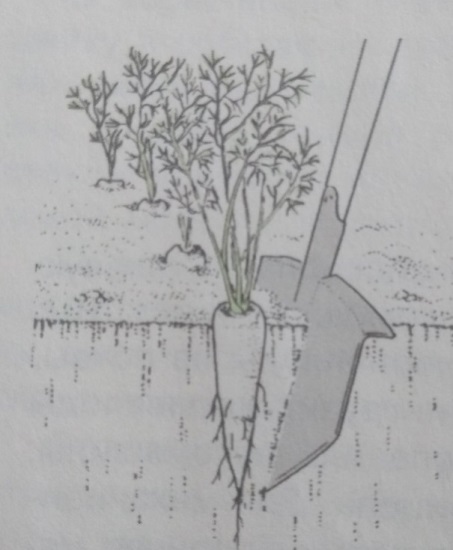 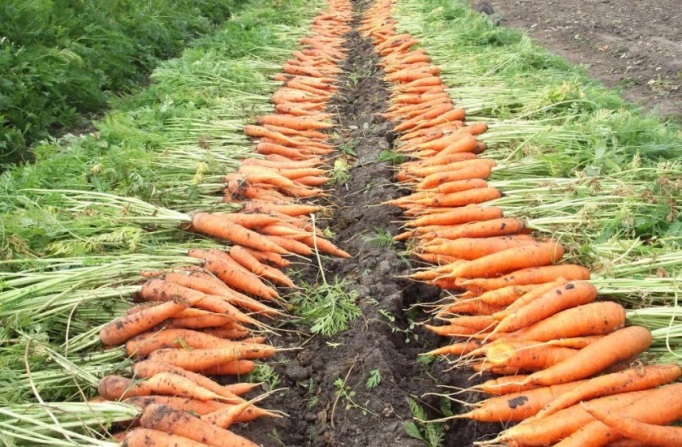 Обрезать листья
Провести сортировку
Поместить в хранилище
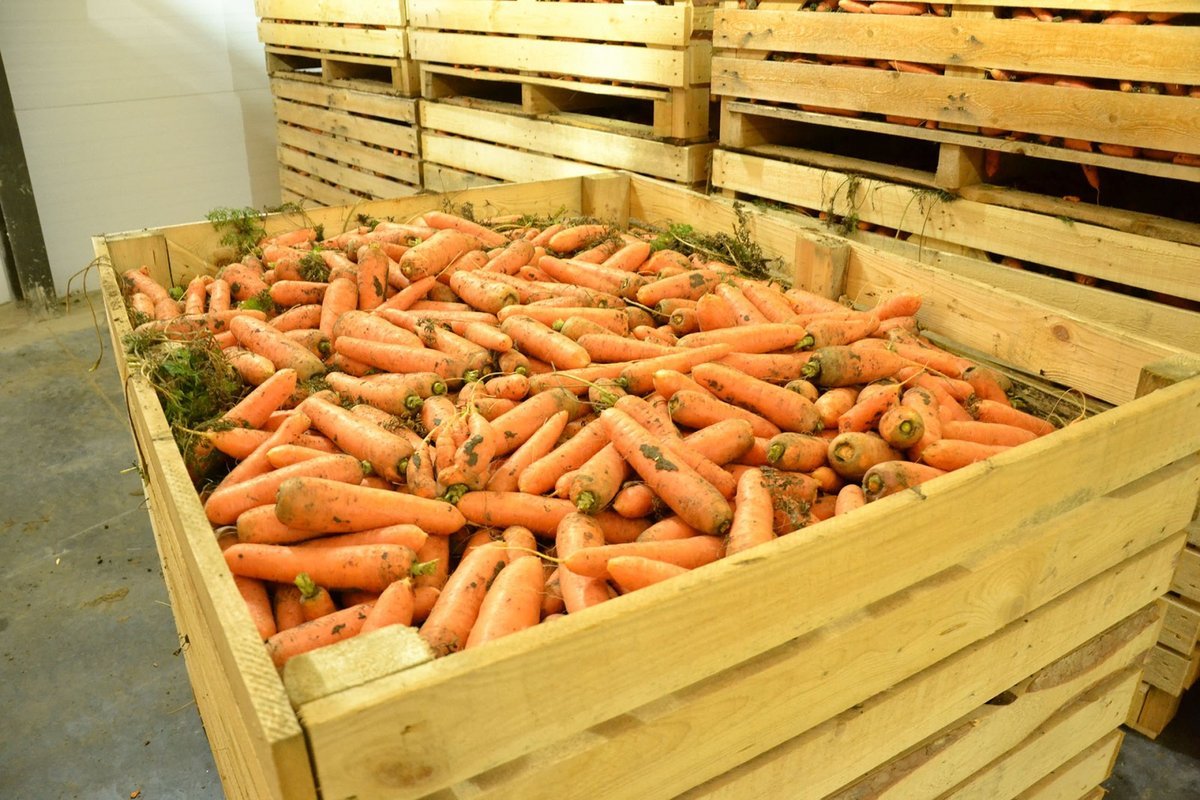 Ручной способ уборки столовой свеклы
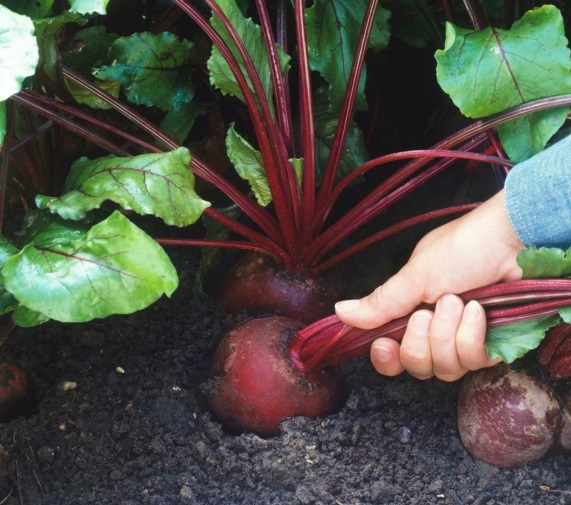  Правой рукой взять растение 
за нижнюю часть листьев 
и выдернуть из почвы.

Сложить рядком выкопанные 
корнеплоды

Обрезать листья
Провести сортировку
Поместить в хранилище
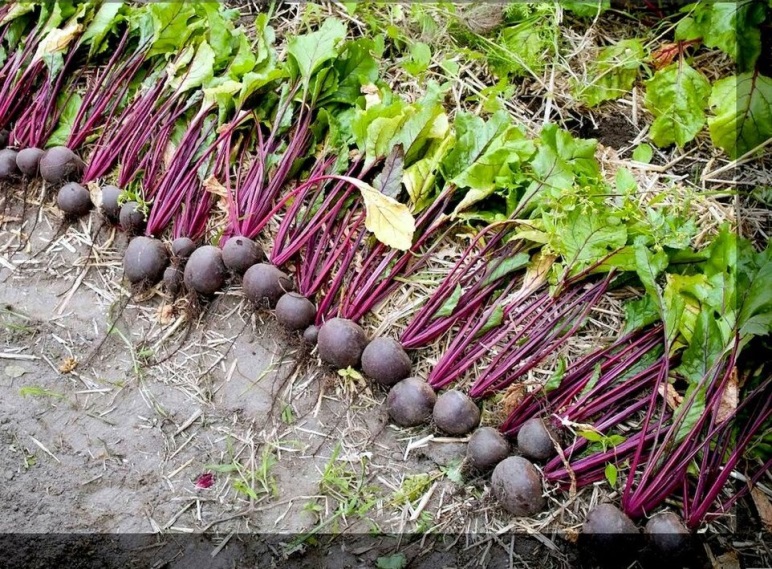 В какие сроки убирают столовую морковь?
Конец сентября
Конец августа
Конец октября
Правильно!
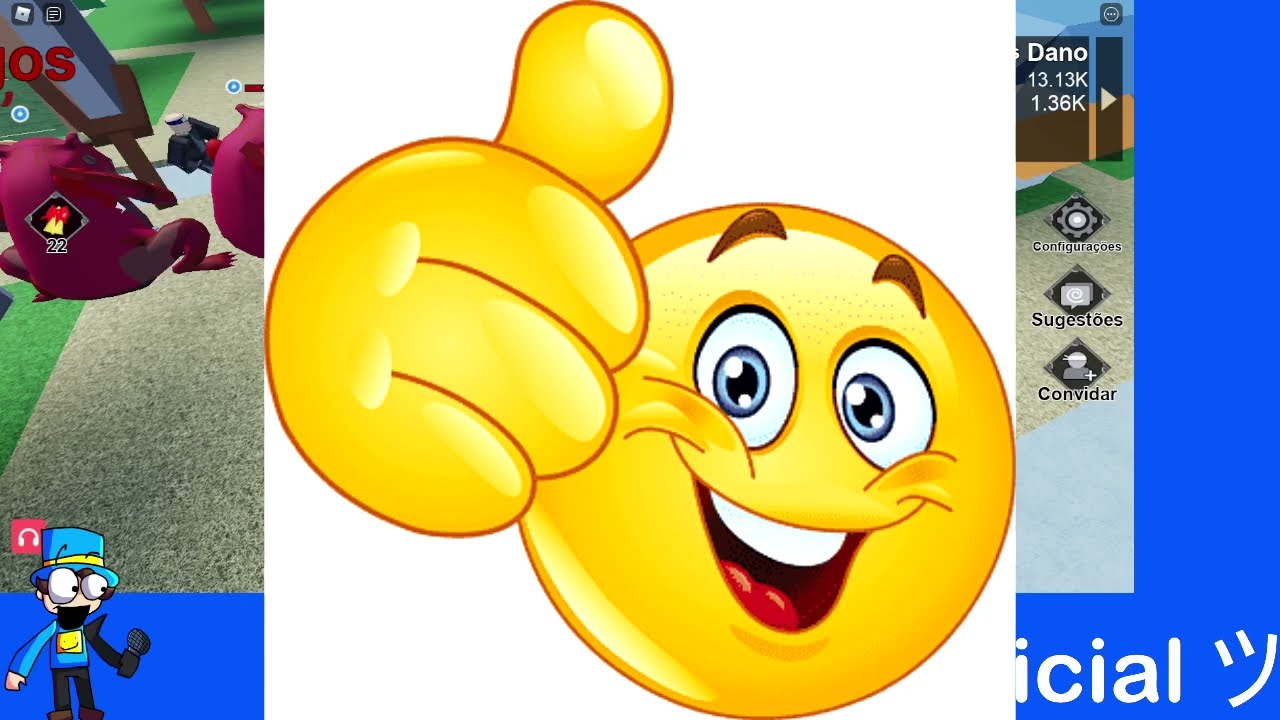 Неправильно!
В какие сроки убирают столовую свеклу?
Начало сентября
Начало августа
Начало ноября
Правильно!
Неправильно!
Какие вы знаете способы уборки столовых корнеплодов?
Ручной
Механизированный, ручной
Механизированный, полумеханизированный, ручной
Правильно!
Неправильно!
Для уборки столовой свеклы механизированным способом на больших площадях используют?
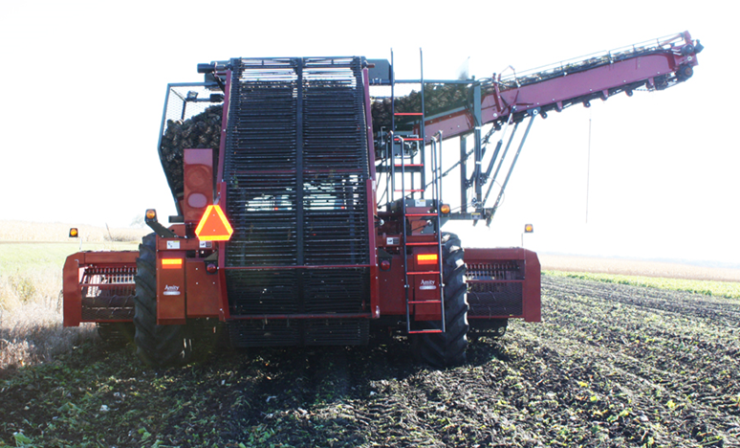 1. 


2.
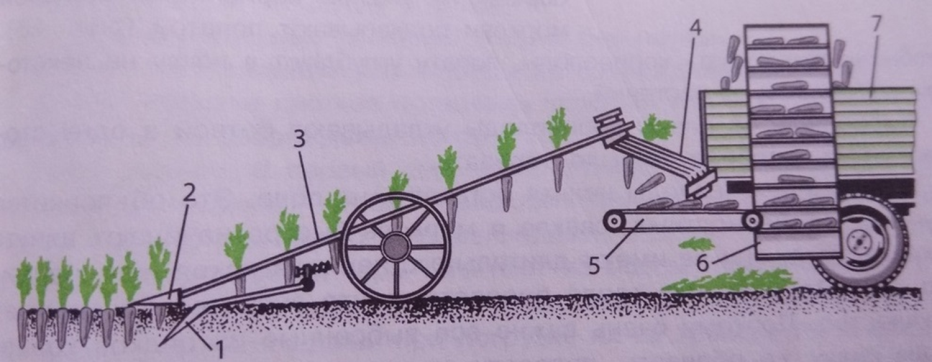 Правильно!
Неправильно!